Автомобильные подкладные весы поосного взвешивания
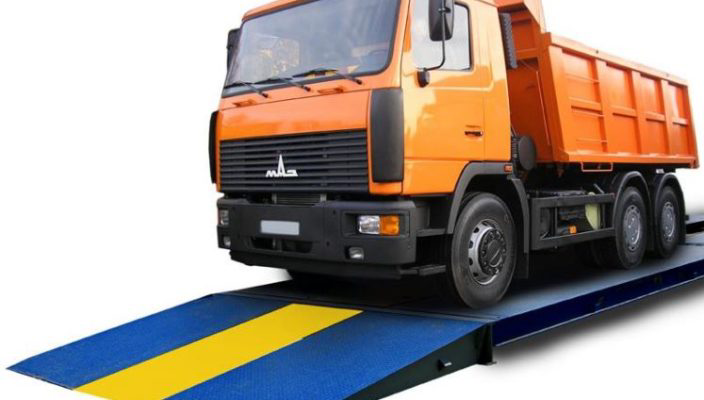 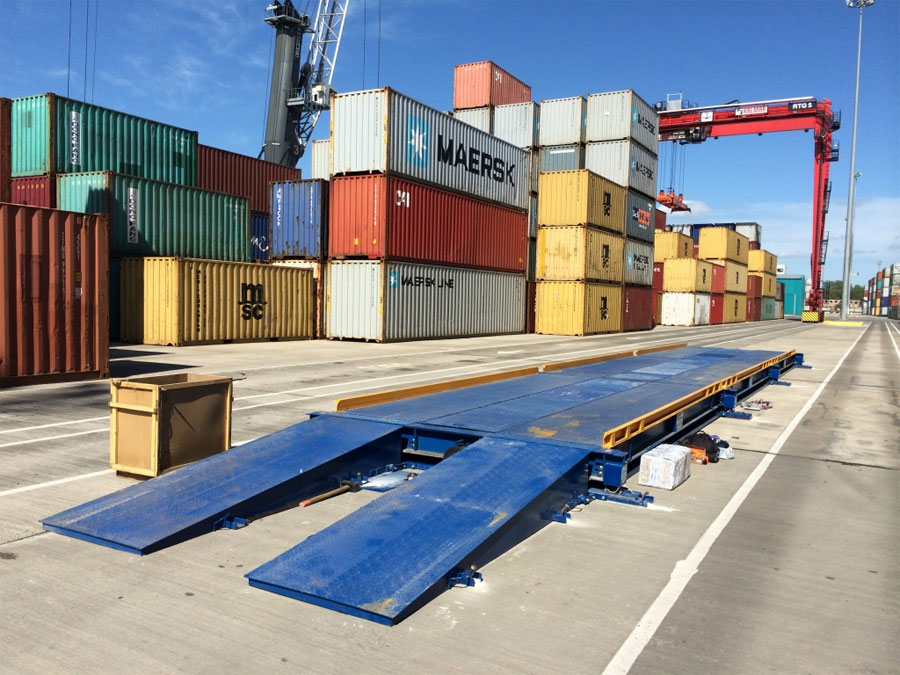 Введение
Любая промышленная отрасль, а также сельское хозяйство, не сможет существовать без весового оборудования. Оно также применяется и при доставке товара на склады, на таможне, на различных транспортных узлах. На сегодняшний день применяются самые разнообразные типы весов в зависимости от их назначения и задачи.
Например, в промышленности работают крановые, платформенные, автомобильные весы и другие формы, предназначенные для измерения больших грузов. Так, весы вагонные могут вполне точно определить массу груза до 200 т.
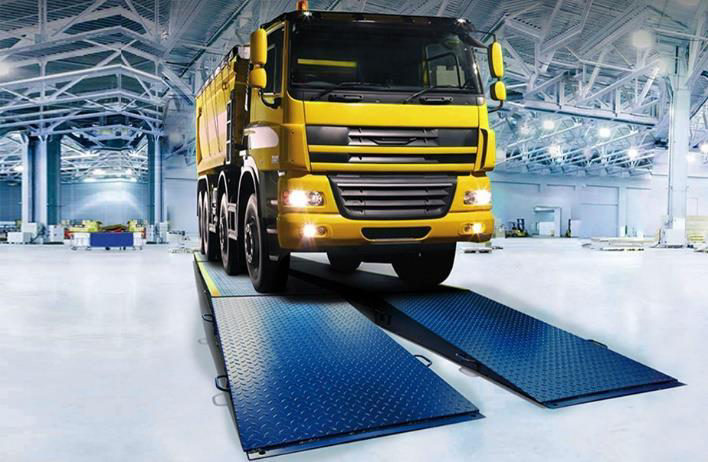 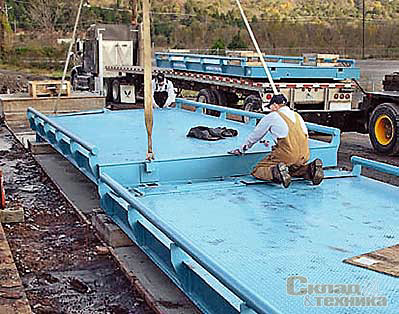 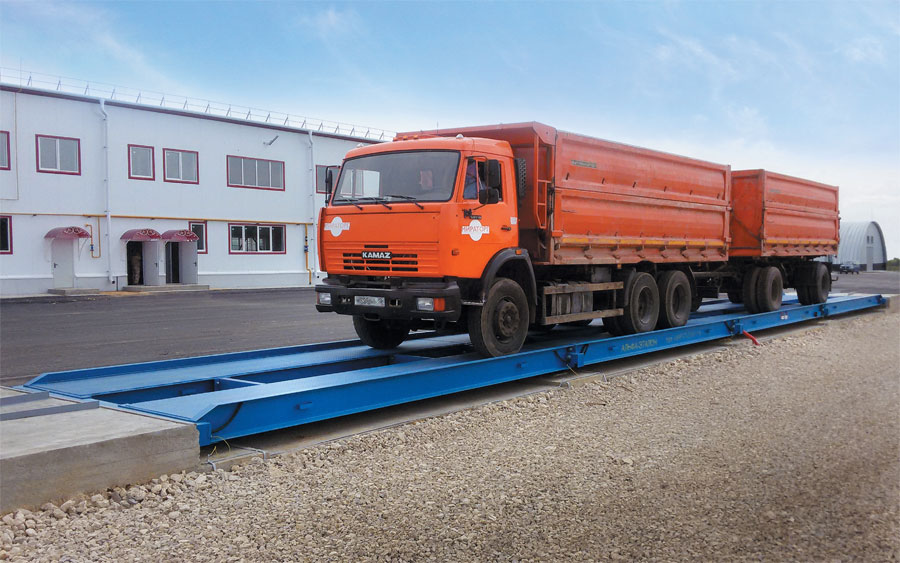 Весы автомобильные используются для наиболее точного учета массы перевозимых автомобильным транспортом продуктов, количество которых очень быстро растет ежегодно. С их помощью решаются множество задач как в сфере государственного контроля и надзора, так и в индустриальной сфере, сфере перевозок, торговли, сельского хозяйства.
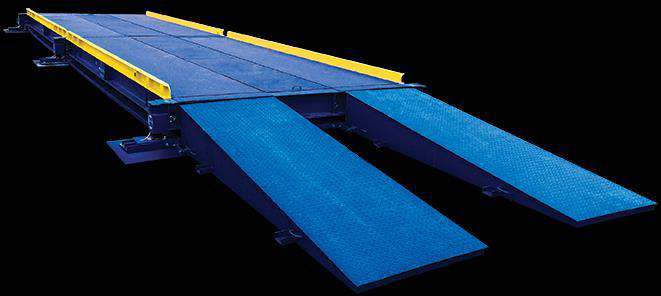 Подкладные весы для поосного (помостового) взвешивания используются при не высоком грузопотоке. Обычно их конструкция состоит из 2-х платформ, 4-х пандусов и стойки с терминалом. Весы устанавливают на ровную и твердую поверхность, например на асфальт, щебень, дорожные плиты и т. д.
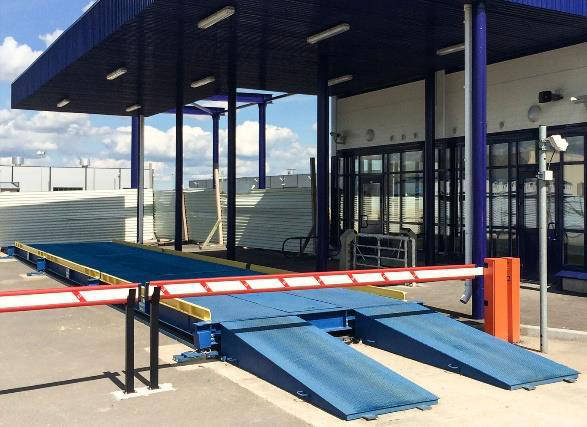 Автомобильные подкладные весы используются в тех случаях, где допускается некоторая погрешность взвешивания – при выравнивании нагрузки автомобиля, для мобильного и оперативного весового контроля транспорта, контроля нагрузки на дорожное полотно на любых, в том числе на открытых и необорудованных площадках.
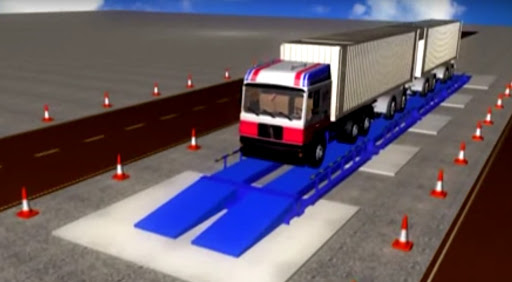